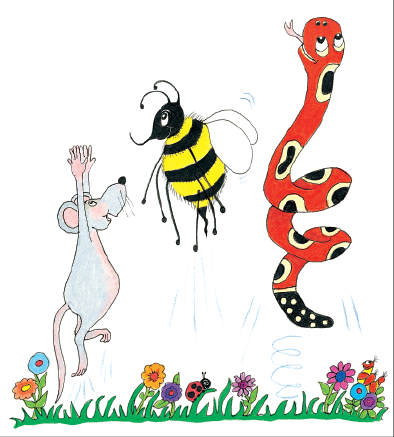 Grammar 1-6
Spelling Test 5
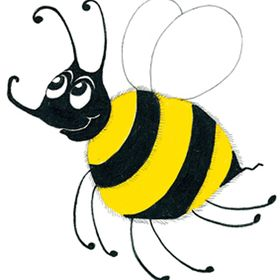 on
on
 but
on
 but
 plum
on
 but
 plum
 quick
on
 but
 plum
 quick
 quiz
on
 but
 plum
 quick
 quiz
6. queen
on
 but
 plum
 quick
 quiz
6. queen
7. squid
on
 but
 plum
 quick
 quiz
6. queen
7. squid
8. to
on
 but
 plum
 quick
 quiz
6. queen
7. squid
8. to
9. do
on
 but
 plum
 quick
 quiz
6. queen
7. squid
8. to
9. do
10. squirrel
Common Nouns
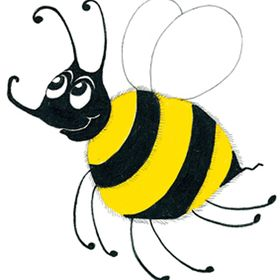 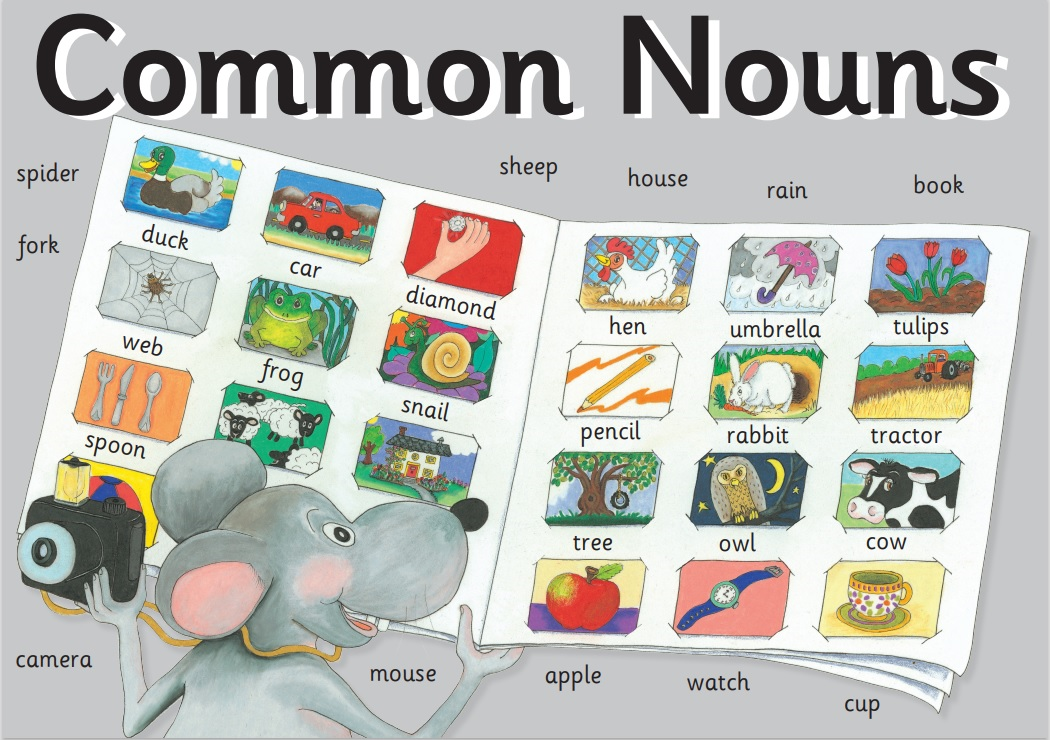 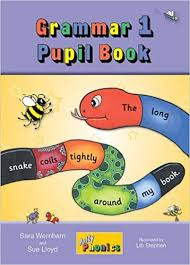 Activity Page:
Common Nouns
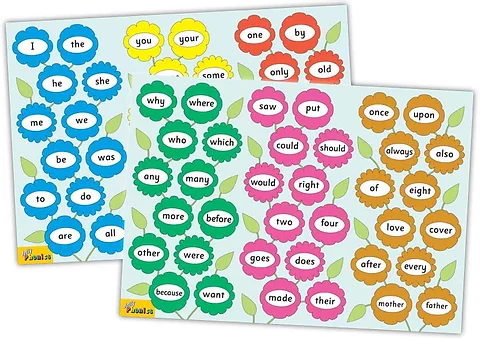 Tricky Words
1st set
star
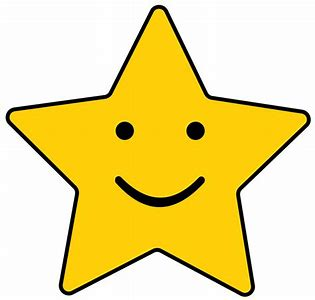 /ar/
start
star
farmyard
at
yes
slug
arm
hard
scarf
card
  are
 all
farmyard
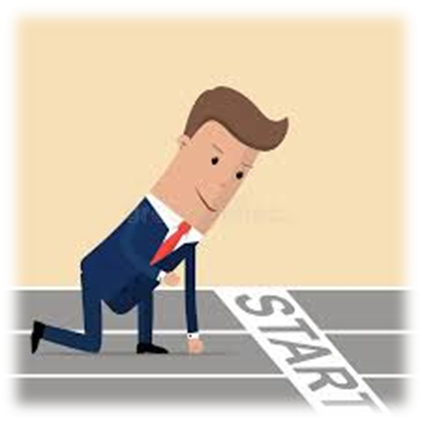 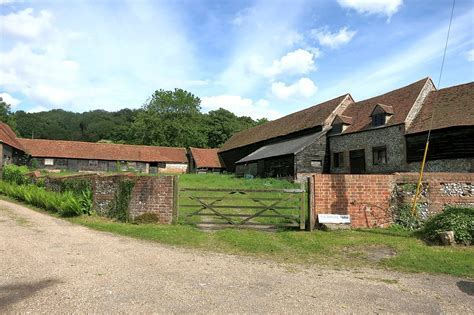 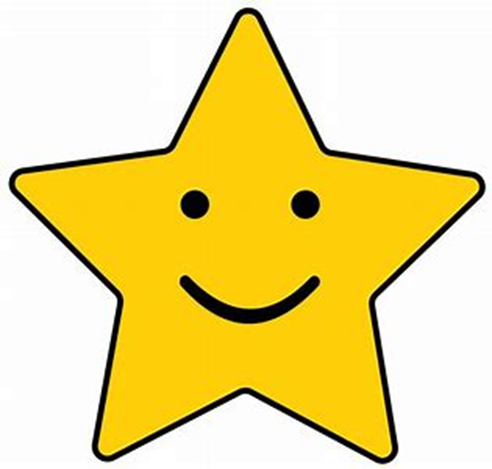 shark
hard
card
jar
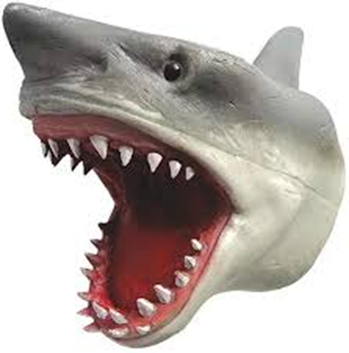 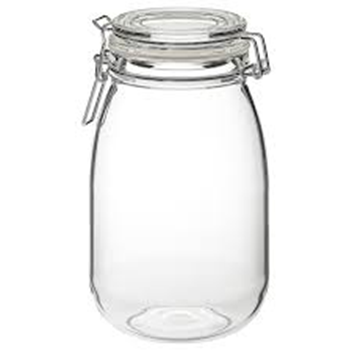 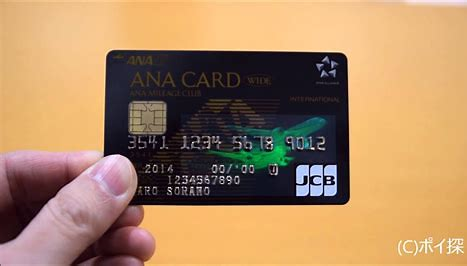 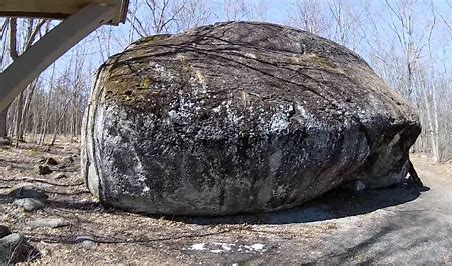 scarf
car
part
march
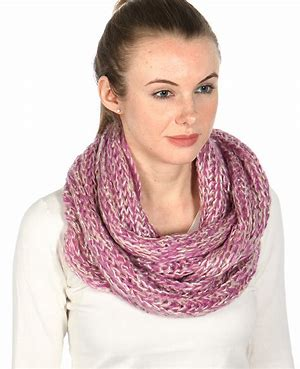 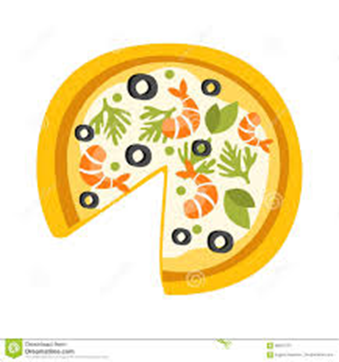 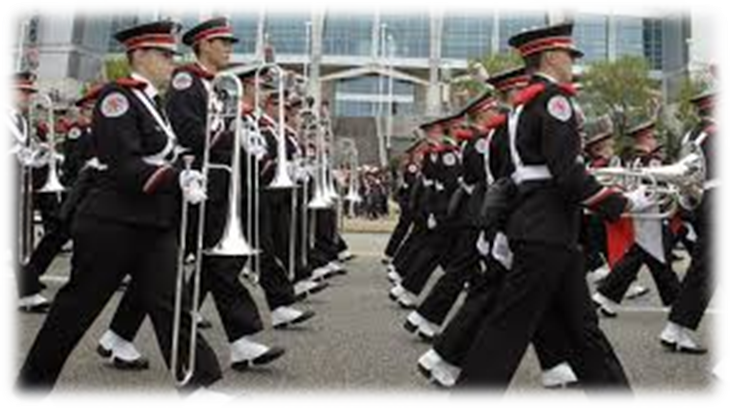 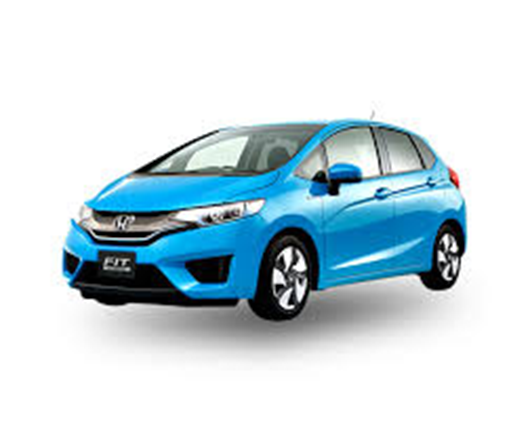 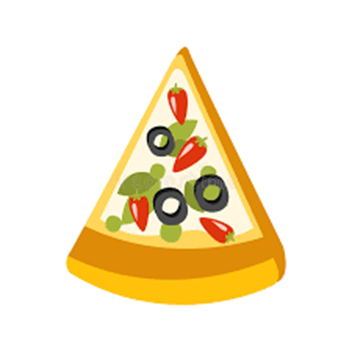 Activity page
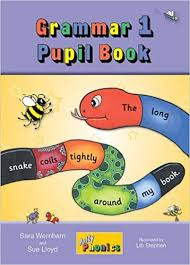 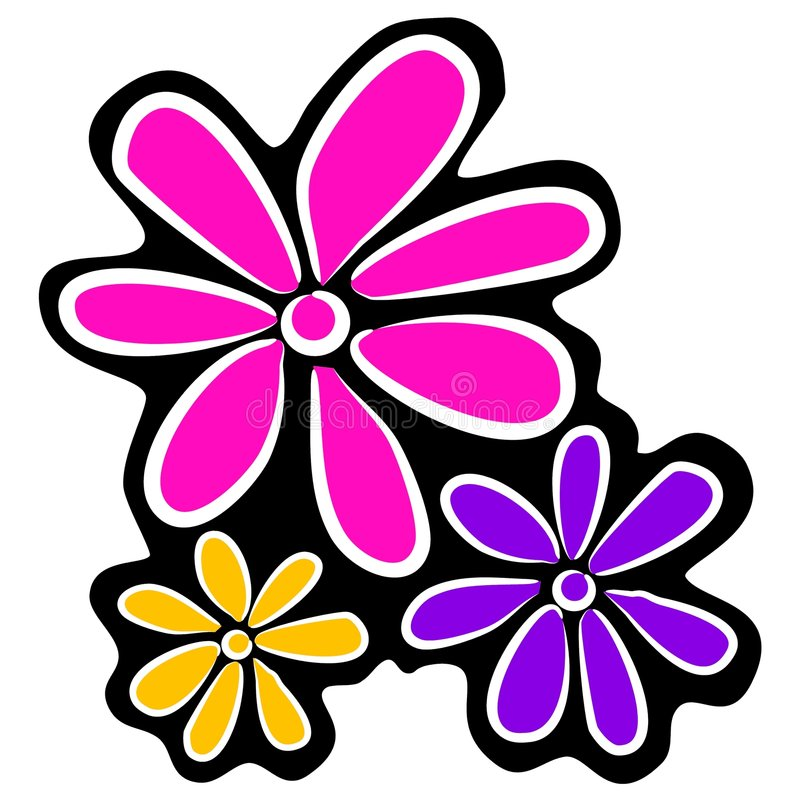 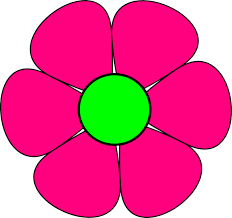 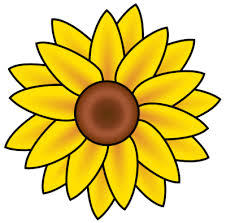 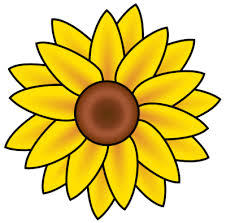 Dictation
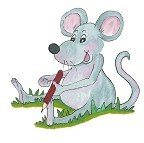 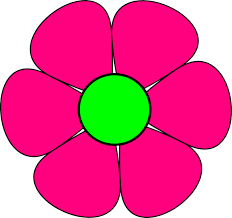 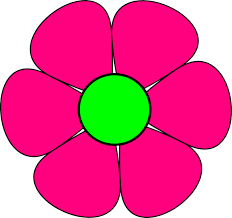 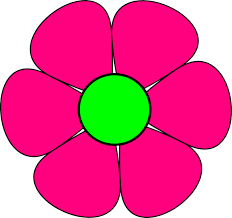 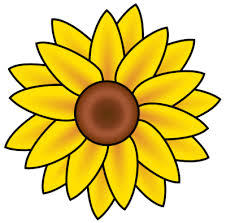 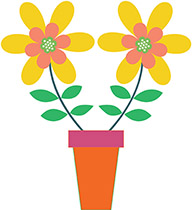 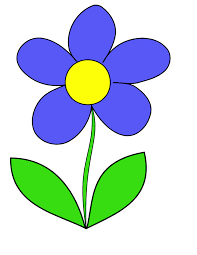 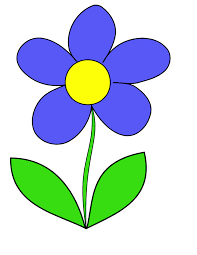 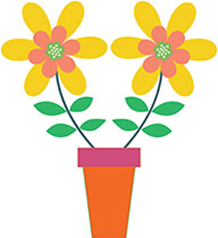 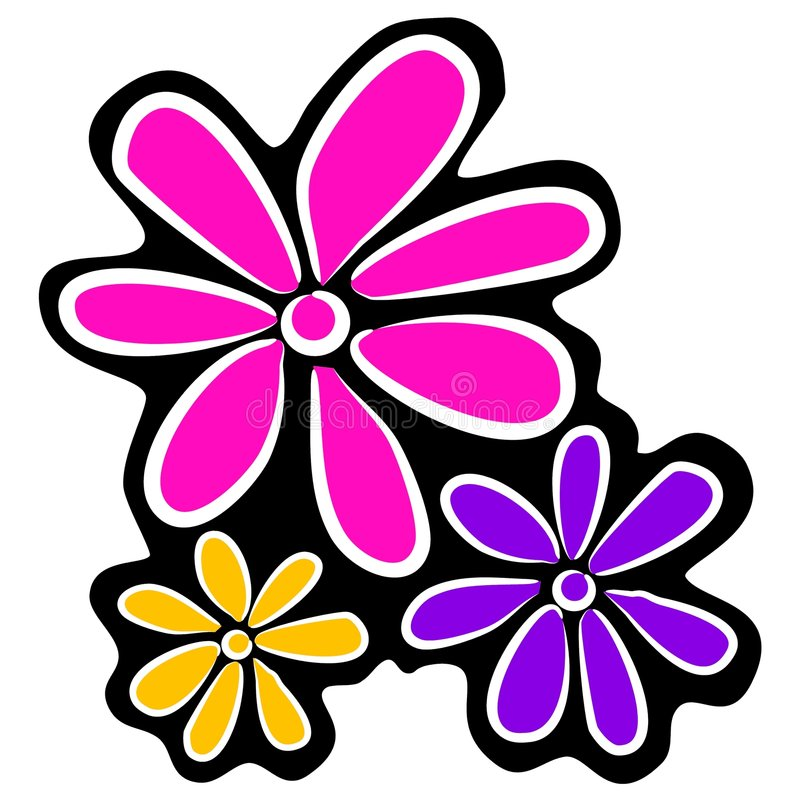 car
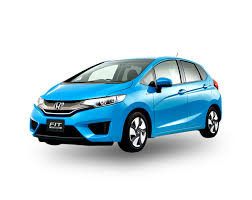 car        2. jar
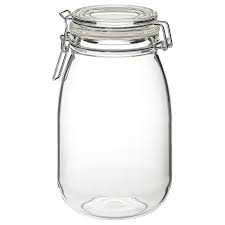 car        2. jar        3. part
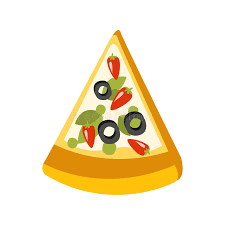 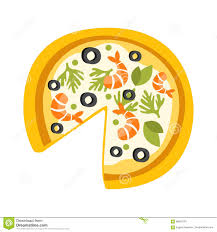 car        2. jar        3. part
4. start
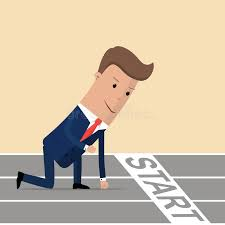 car        2. jar        3. part
4. start    5. shark
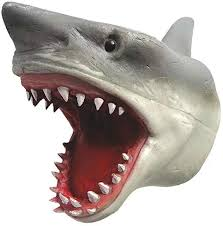 car        2. jar        3. part
4. start    5. shark    6. march
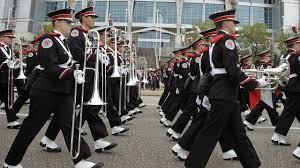 car        2. jar        3. part
4. start    5. shark    6. march

7. She has a red car.
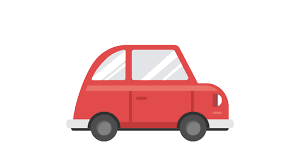 car        2. jar        3. part
4. start    5. shark    6. march

7. She has a red car.
8. I ran to the park.
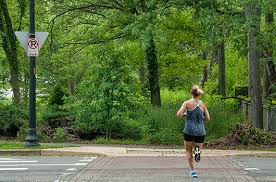 car        2. jar        3. part
4. start    5. shark    6. march

7. She has a red car.
8. I ran to the park.
9. A shark has sharp teeth.
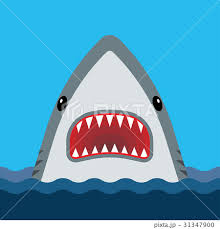 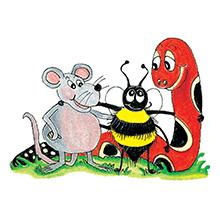 Thank you!See you next time.